Univerzitet u Novom Sadu
Fakultet tehničkih nauka
Departman za proizvodno mašinstvo
Katedra za materijale i tehnologije spajanja
PROJEKTOVANJE TEHNOLOGIJE ZAVARIVANJA
Doc.dr Sebastian Baloš
Izrada zavarenih stubova
Stubovi su vertikalno postavljeni elementi konstrukcije koji su pretežno opterećeni na pritisak.
Poprečni presek treba da izdrži pritisak i da se suprotstave izvijanju. 
Visok moment inercije u obe ravni.
Neprovar je dozvoljen jer stubovi nisu dinamički opterećeni, ali je sigurnije da se postigne provar.
Zavareni stubovi:

*jeftinija alternativa je toplo valjani I-profil, ali je zavareni lakši [kg/m] jer se koriste hladno valjani profili (flahovi).
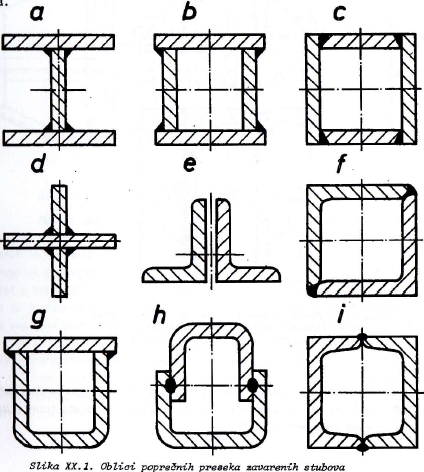 Rešetkasti zavareni stubovi:
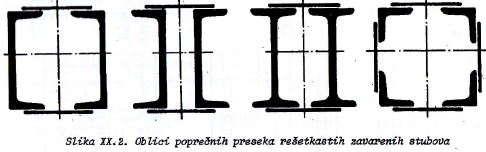 Izrada spajanjem valjanih profila pločicama zbog povećanja momenta inercije.
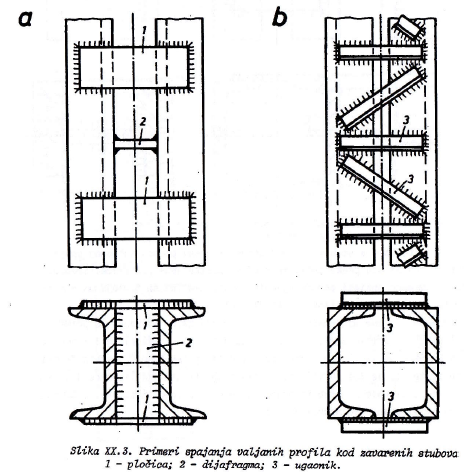 Nastavljanje zavarenih stubova:

                 sučeoni spojevi         ugaoni spojevi
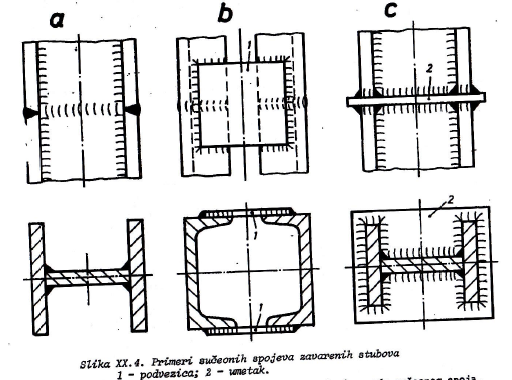 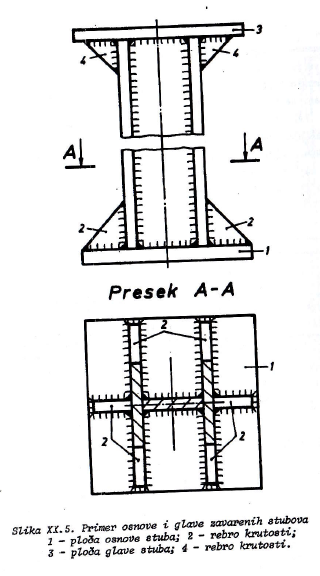 Osnova i glava 
    zavarenih stubova:
Izrada zavarenih stubova – po istom postupku kao i izrada zavarenih nosača.
Izrada zavarenih okvira
Zavareni okviri se koriste za šasije: kamiona, prikolica, dizalica, nekih automobila (terenskih), vagona...
Vrlo je važna otpornost na dinamičko opterećenje (zamor).
Koriste se hladno deformisani profili.
Osnovna šema šasije:
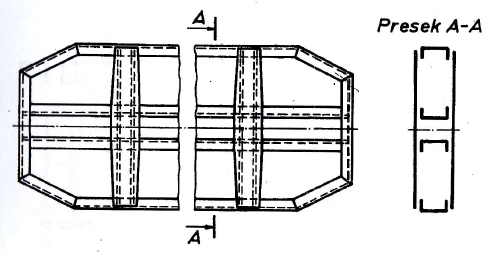 Spajanje uzdužnih i poprečnih nosača:
- U ravni.
- Spoj tipa “češalj”.
Spajanje nosača različitih visina:
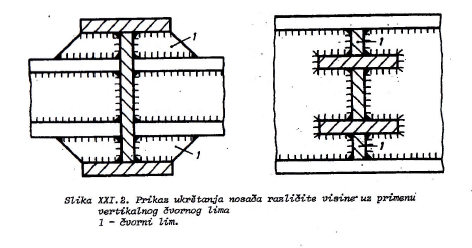 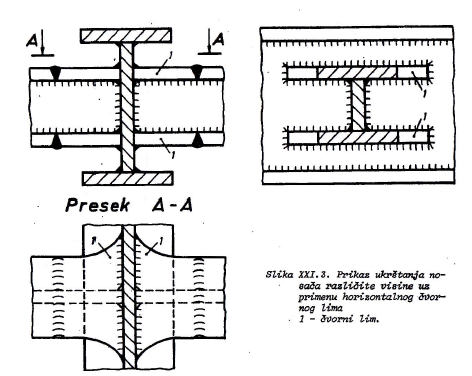 Spajanje nosača istih visina (+,X-spoj):




        ili
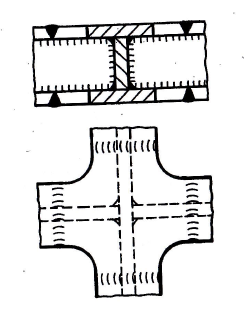 Spajanje L-profila u ugaoni spoj:
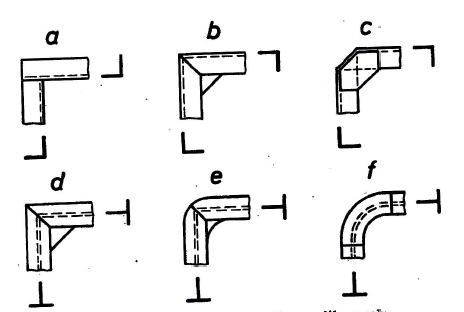 Spajanje L i T profila u T-spojeve:
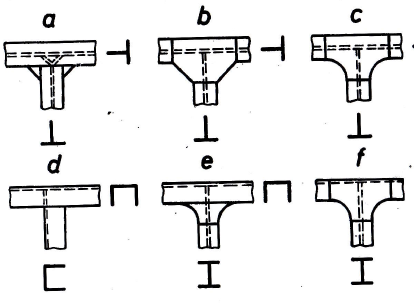 Izrada zavarenih okvira:
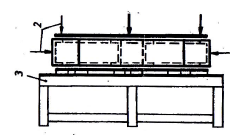 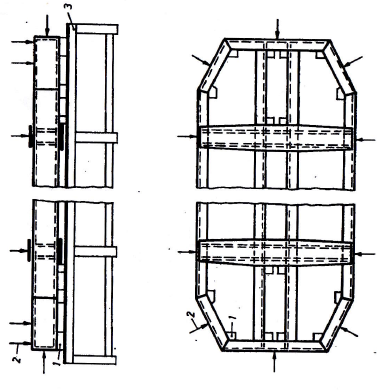 1-graničnik
2-pneumatska stega
3-platforma za montažu
Izrada zavarenih rešetkastih konstrukcija
Rešetkaste konstrukcije su opterećene na savijanje, kao i nosači.
U odnosu na nosače koriste se kod većih raspona – za takve namene, ekonomičnije su od nosača.
Koriste se kod: krovnih konstrukcija (najčešće), mostova (danas u manjoj meri),...
Osnovne vrste rešetkastih konstrukcija:
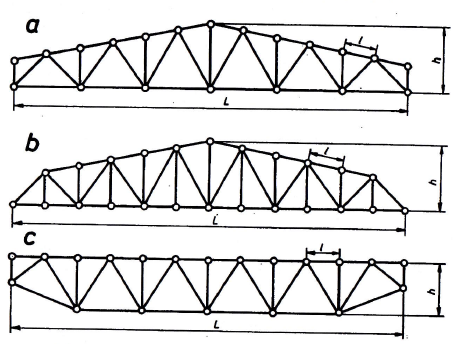 Krovne reš.
konstrukcije: l=1,5-3 m, h/L=1/10-1/14



Kranska reš. konstrukcija:
l=1,5-2,5 m,
h/L=1/12-1/18
Štapovi opterećeni na zatezanje:
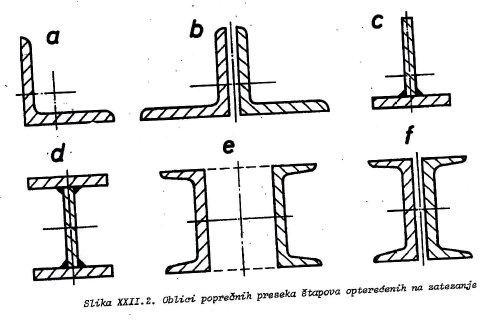 Štapovi opterećeni na pritisak:
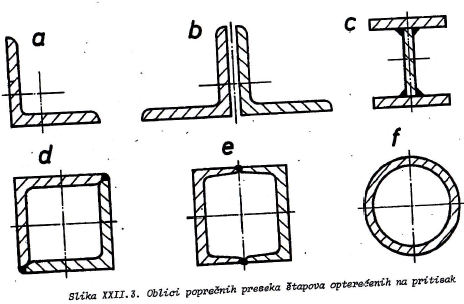 Čvorovi rešetkastih konstrukcija:
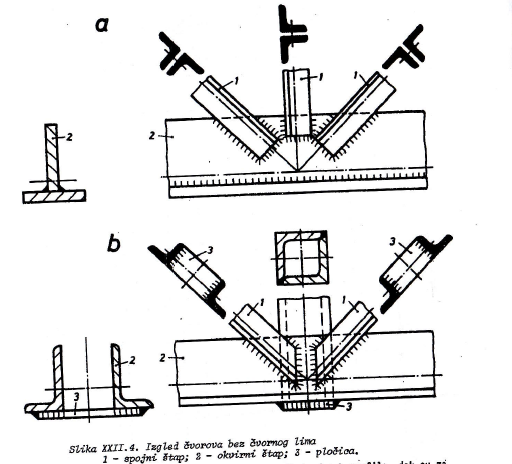 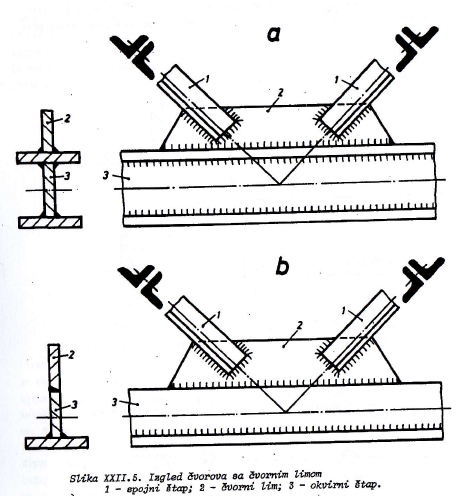 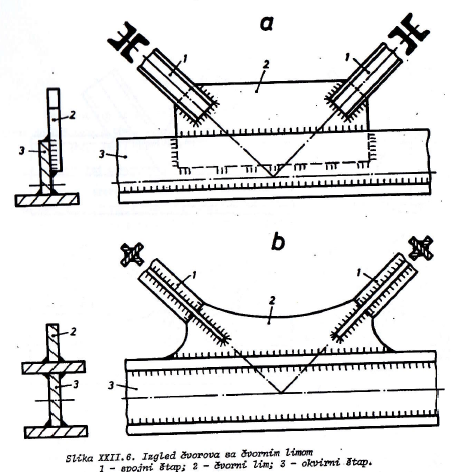 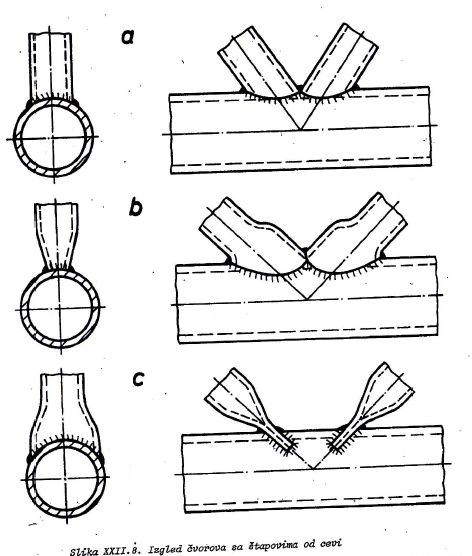 Sučeoni spojevi štapova:
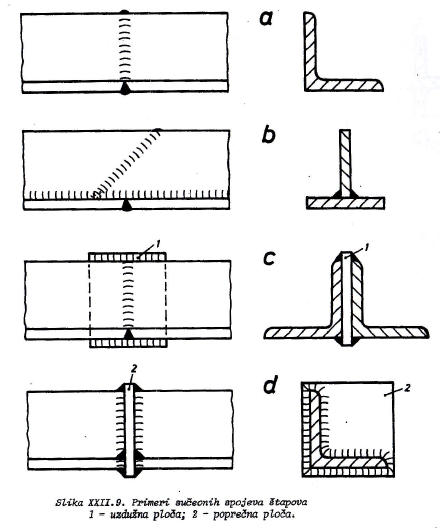 Hvala na pažnji !